Moods and Lines in Artist’s Work
Now that you know: 1. How to draw the different types of line2. Proper names of the types of line3. What moods/emotions and adjectives  	lines portray Now it is time to put your knowledge to the test.
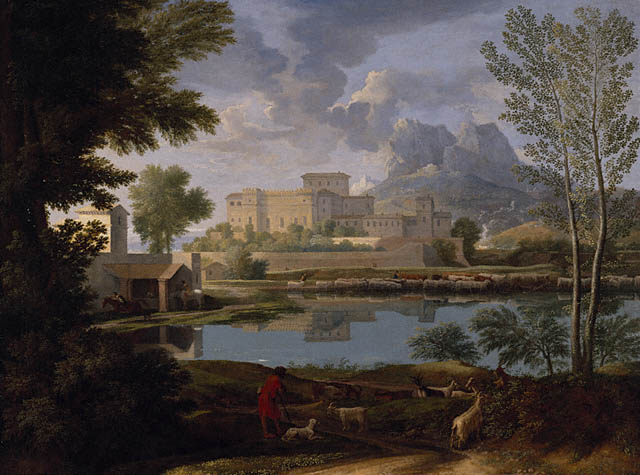 What line type of lines do you see in this picture?
What moods/emotions do you think the lines portray?
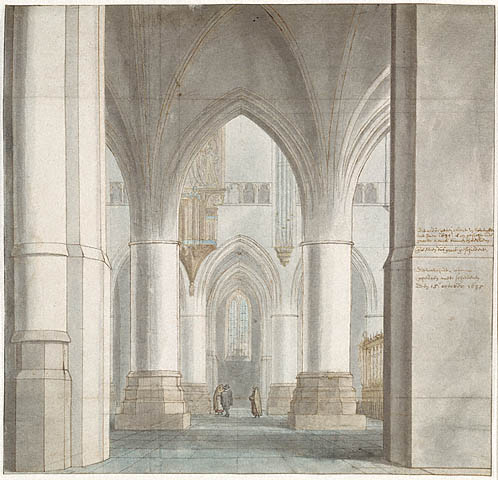 What line type of lines do you see in this picture?
What moods/emotions do you think the lines portray?
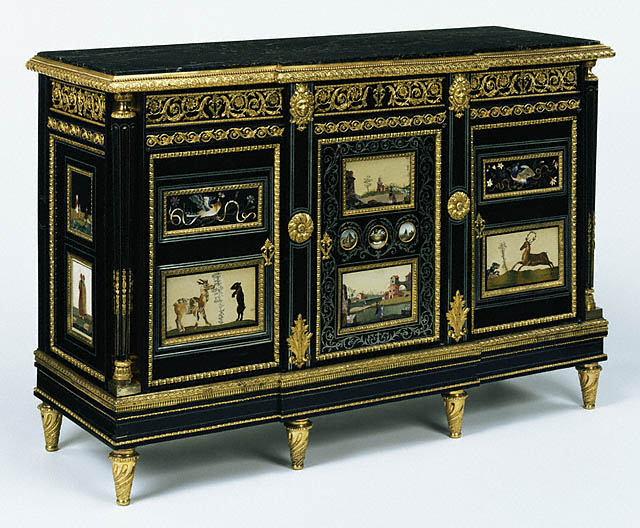 What line type of lines do you see in this picture?
What moods/emotions do you think the lines portray?
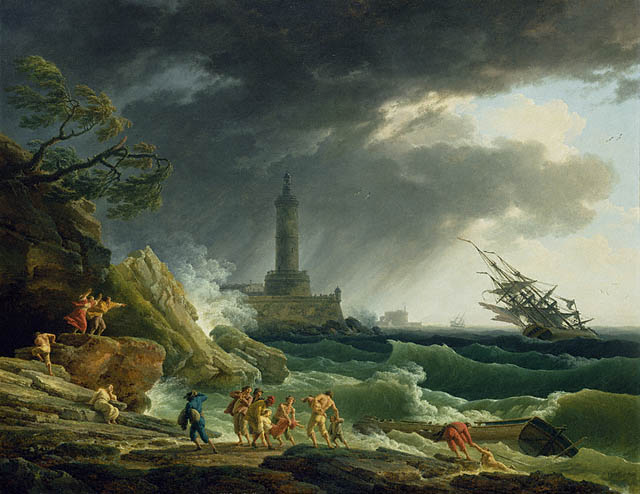 What line type of lines do you see in this picture?
What moods/emotions do you think the lines portray?
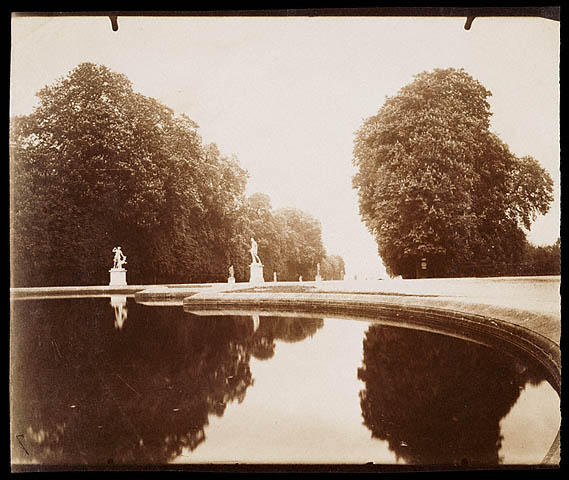 What line type of lines do you see in this picture?
What moods/emotions do you think the lines portray?
The credit for the
Pictures used in this 
presentation
go to the 
J. Paul Getty Museum
http://www.getty.edu/education/for_teachers/building_lessons/elements.html
Now it is time to talk
About your work……..